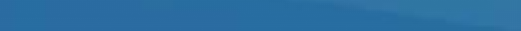 Ο
Числовые промежутки
1
2
3
4
5
Решение систем   линейных неравенств
1
2
3
4
5
6
7
8
№1
Изобразите на координатной прямой промежуток:
(– 4; 2)
1)
- 4                       2    x
(– 4; 2]
2)
- 4                        x
[– 4; 2]
3)
- 4                       2      x
[– 4; 2)
4)
- 4                     2    x
[Speaker Notes: Для визуализации правильного ответа необходимо нажать на прямоугольник с заданием.]
№2
Изобразите на координатной прямой и запишите  промежуток по неравенству:
( 0; 3)
0 < x < 3
1)
0                     3      x
(– 3.8; 6,4]
– 3,8 < x ≤ 6,4
2)
- 3,8                   6,4    x
[4,3; 4,7]
0,3 ≤  x ≤ 4,7
3)
4,3                  4,7   x
[ 1,1; 31)
1,1 ≤ x < 31
4)
1,1                  31     x
[Speaker Notes: Для визуализации правильного ответа необходимо нажать на прямоугольник с заданием.  #21]
№3
Запишите все целые числа, принадлежащие промежутку:
1)
4; 5; 6; 7; 8
[ 4; 8 ]
2)
4; 5; 6; 7; 8; 9
( 3,7; 9 ]
3)
– 4; –3; –2; – 1; 0; 1; 2
[– 4,8; 2 ]
4)
–2; – 1; 0; 1; 2
(– 3; 3 )
[Speaker Notes: Для визуализации правильного ответа необходимо нажать на прямоугольник с заданием.]
№4
Укажите наименьшее целое число, принадлежащее промежутку:
1)
12      (11,2; 12,9)
(11,2; 12,9)
2)
– 13      [– 13; –12,8)
[– 13; –12,8)
Укажите наибольшее целое число, принадлежащее промежутку:
1)
– 2      (– 4; – 1,1]
(– 4; – 1,1]
2)
3      [– 5;  3]
[– 5;  3]
[Speaker Notes: На слайде использован технологический приём «Анимированная сорбонка» Для визуализации правильного ответа необходимо нажать на прямоугольник с заданием.]
№5
Изобразите на координатной прямой и запишите  пересечение  промежутков:
1)
Ответ:[ 3; 6]
[– 2; 6] и [ 3; 8]
Ответ: ( 4; 7]
Ответ: ( 4,3; 5,2)
-2                      3               6              8          x
4                                       7              9          x
4,3             5,2                       x
2)
[ 4; 7] и ( 4; 9]
3)
(– ∞; 5,2) и ( 4,3; + ∞)
[Speaker Notes: На слайде использован технологический приём «Анимированная сорбонка» Для визуализации правильного ответа необходимо нажать на прямоугольник с заданием.]
№5
Изобразите на координатной прямой и запишите  пересечение  промежутков:
4)
Ответ:
(– ∞; 3,7) и ( 3,9; + ∞)
Ответ: [13,4; + ∞)
Ответ: [7,3; 8)
6                     7,3             8             10         x
10             13,4                                         x
3,7             3,9                       x
5)
[10; + ∞) и [13,4; + ∞)
6)
[ 6; 10] и [ 7,3; 8)
[Speaker Notes: На слайде использован технологический приём «Анимированная сорбонка» Для визуализации правильного ответа необходимо нажать на прямоугольник с заданием.]
Решите систему неравенств:
№1
1)
(– 5; – 2)
[ 2;  4 ]
2)
-5                    -2           x
2                     4           x
[Speaker Notes: Для визуализации последовательного правильного решения и ответа необходимо нажимать на прямоугольник с заданием.]
Решите систему неравенств:
№1
3)
(3; + ∞)
(–0,2; 0,5)
4)
-0,2                  0,5         x
-14                    3           x
[Speaker Notes: Для визуализации последовательного правильного решения и ответа необходимо нажимать на прямоугольник с заданием.]
Решите систему неравенств:
№1
5)
Нет
                                        решений
12         x
[Speaker Notes: Для визуализации последовательного правильного решения и ответа необходимо нажимать на прямоугольник с заданием.]
Сколько целых решений имеет система неравенств:
№2
1)
Ответ: 5
Ответ: 7
2)
2                     8           x
-3                     3           x
[Speaker Notes: Для визуализации последовательного правильного решения и ответа необходимо нажимать на прямоугольник с заданием.]
Сколько целых решений имеет система неравенств:
№2
3)
Ответ: 1
Ответ: 2
4)
x
0                     1           x
[Speaker Notes: Для визуализации последовательного правильного решения и ответа необходимо нажимать на прямоугольник с заданием.]
Решите неравенство:
№3
1)
3 < х < 12         Ответ:  ( 3; 12)
– 2 < х – 5 < 7
2)
– 2,2 ≤ х ≤ 1,2         Ответ: [– 2,2 ; 1,2]
– 4,2 ≤ 3х + 2,4 ≤ 6
3)
2,1 ≤ х ≤ 2,2         Ответ: [ 2,1 ; 2,2]
0,6 ≤ 5 – 2х ≤ 0,8
4)
32 < х < 32,4     Ответ:  (32; 32,4)
7 <       – 1 < 7,1
5)
– 0,1 < х < 0,2     Ответ:  (– 0,1; 0,2)
2,4 <             < 2,8
[Speaker Notes: На слайде использован технологический приём «Анимированная сорбонка» Для визуализации правильного ответа необходимо нажать на прямоугольник с заданием.]
Сколько целых решений имеет неравенство:
№4
1)
– 8 ≤ 6х – 4 ≤ 7
1 ≤ 6х ≤ 6
≤ х ≤ 1
1           x
Ответ:  1
[Speaker Notes: Для визуализации последовательного правильного решения и ответа необходимо нажимать на прямоугольник с заданием.]
Сколько целых решений имеет неравенство:
№4
2)
– 1 ≤ 3 – 10х ≤ 5
– 4 ≤ – 10х ≤ 2
– 0,2 ≤ х ≤ 0,4
0
-0,2                  0,4          x
Ответ:  1
[Speaker Notes: Для визуализации последовательного правильного решения и ответа необходимо нажимать на прямоугольник с заданием.]
Решите систему неравенств:
№5
1)
(3;  4,7)
3                4,7      5      x
[Speaker Notes: Для визуализации последовательного правильного решения и ответа необходимо нажимать на прямоугольник с заданием.]
Решите систему неравенств:
№5
2)
(6,5; + ∞)
-1,5                  6,5           x
[Speaker Notes: Для визуализации последовательного правильного решения и ответа необходимо нажимать на прямоугольник с заданием.]
Решите систему неравенств:
№5
3)
(– ∞; – 4)
-4        -0,4       4           x
[Speaker Notes: Для визуализации последовательного правильного решения и ответа необходимо нажимать на прямоугольник с заданием.]
При каких значениях переменной имеет смысл выражение:
№6
1)
[      ; + ∞)
x
[Speaker Notes: Для визуализации последовательного правильного решения и ответа необходимо нажимать на прямоугольник с заданием.]
При каких значениях переменной имеет смысл выражение:
№6
2)
[–1,5; 4,5)
-1,5                  4,5        x
[Speaker Notes: Для визуализации последовательного правильного решения и ответа необходимо нажимать на прямоугольник с заданием.]
При каких значениях переменной имеет смысл выражение:
№6
3)
Нет
                                  значений
2                   2,5          x
[Speaker Notes: Для визуализации последовательного правильного решения и ответа необходимо нажимать на прямоугольник с заданием.]
Решите неравенство:
№7
1)
-
+
+
3                    7             x
-2                    8             x
Ответ:  [–2; 8]
2)
-
+
+
Ответ:  (– ∞; 3)U(7; +∞)
[Speaker Notes: Для визуализации последовательного правильного решения и ответа необходимо нажимать на прямоугольник с заданием.]
Решите неравенство:
№7
3)
-
+
+
4                     5             x
0                     9             x
Ответ:  [ 4; 5 )
4)
-
+
+
Ответ:  (– ∞; 0)U[9; +∞)
[Speaker Notes: Для визуализации последовательного правильного решения и ответа необходимо нажимать на прямоугольник с заданием.]
Решите неравенство:
№8
1)
–3 < x < 3
Ответ:  (–3; 3)
2)
–4,2 ≤ x – 1 ≤ 4,2
–3,2 ≤ x ≤ 5,2
Ответ:  [–3,2; 5,2]
[Speaker Notes: Для визуализации последовательного правильного решения и ответа необходимо нажимать на прямоугольник с заданием.]
Решите неравенство:
№8
3)
x < – 8  или  x > 8
(– ∞; – 8)U(8; + ∞)
4)
0,5x + 6 ≤ – 1  или  0,5х + 6 ≥ 1
x ≤ – 14  или  х ≥ – 10
(– ∞; – 14] U [– 10; + ∞)
[Speaker Notes: Для визуализации последовательного правильного решения и ответа необходимо нажимать на прямоугольник с заданием.]
Ο
источники
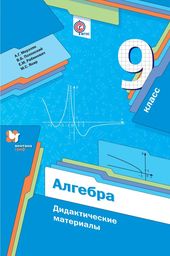 Титульный слайд
Магистр
Шапочка выпускника
Школьные учебники-1
Школьные учебники-2
Школьные учебники - 3